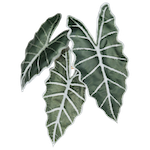 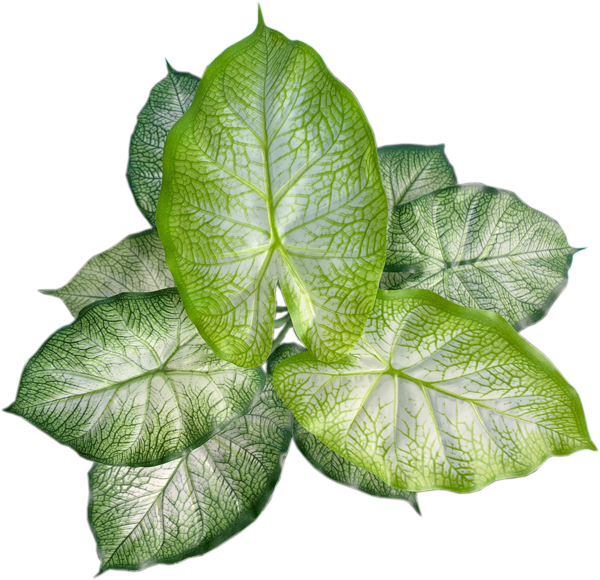 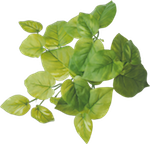 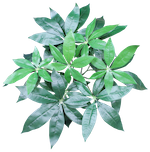 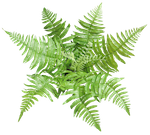 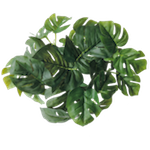 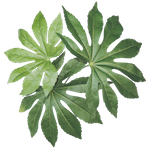 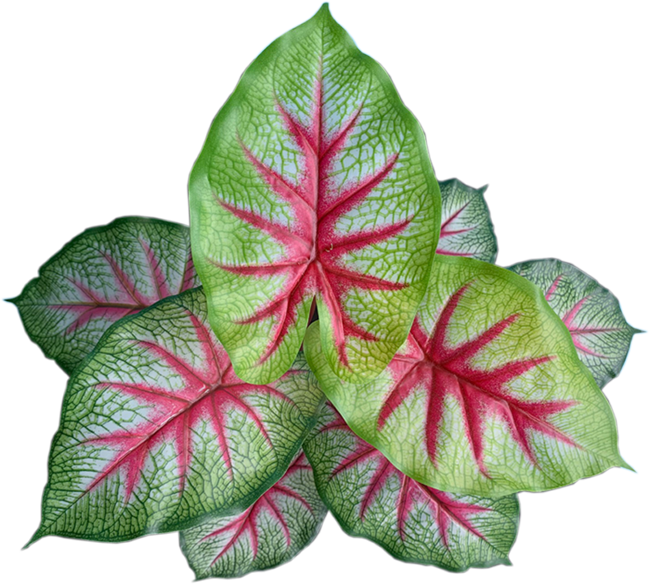 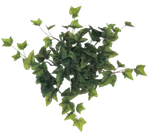 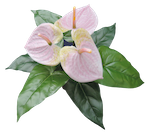 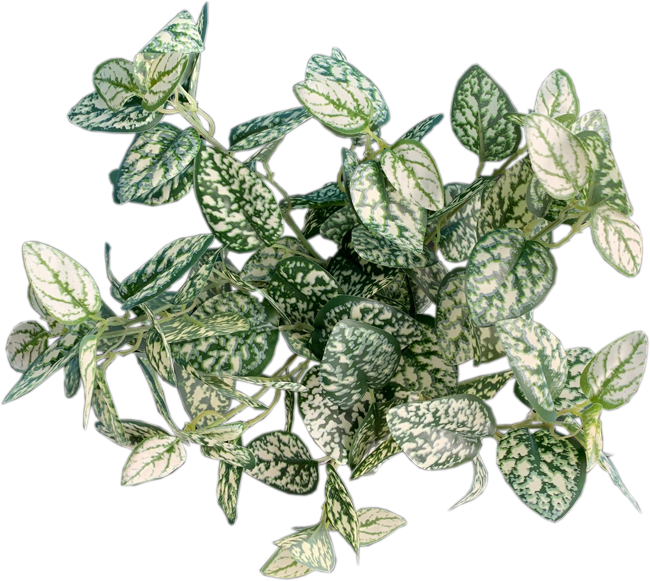 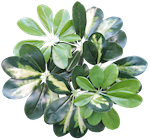 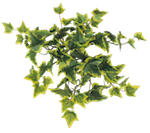 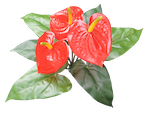 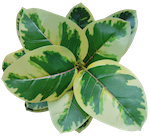 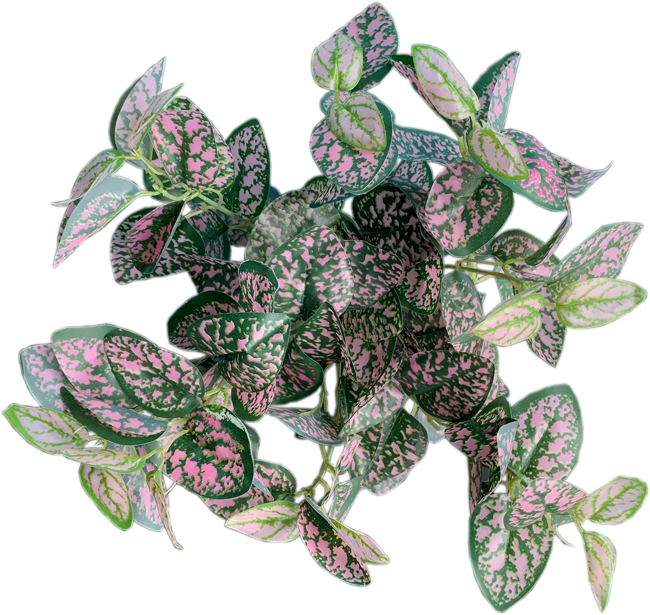 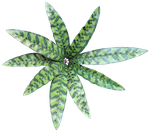 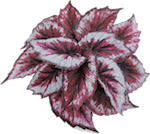 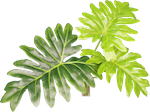 30cm
1/10
1㎡
植栽の組み合わせ方によって被覆面積は異なります。
組み合わせ方について詳しくはこちらまで
info@pitatto-create.com
1/10